«Весенний LIST» 2018
Турнир по программированию
КГОАУ «Центр образования «Эврика»
Задача A. Делёж яблок
Простейшая задача, целочисленное деление
Самое меньшее количество яблок может оказаться у человека с наименьшим рангом, берущим яблоки последним. За каждый полный круг количество яблок уменьшается на 


Значит, последнему человеку достанется 

n, k = map(int, input().split())
print(k // (n * (n + 1) // 2))
Задача B. Провода
Жадный алгоритм.
Будем соединять каждое треугольное гнездо с ближайшим к нему справа незанятым круглым гнездом.
n = int(input())
L = list(map(int, input().split()))
M = list(map(int, input().split()))
ans = 0
for i in range(n):
    ans += M[i] - L[i]
print(ans)
Задача C. Строка
Циклы, строки.
Просто делаем то, что просят.

n = int(input())
s = ''
for i in range(1, n + 1):
    if str(i) not in s:
        s += str(i)
print(s)
Задача D. Реклама на заборе
Сортировка отрезков.
Отсортируем отрезки по началу левой границы (при равных левых - по началу правых). 
Пример:
(1, 7) (1, 8) (2, 4) (2, 7) (2, 9) (5, 8) (6, 6) (8, 10) (11, 12)
Пройдемся по этому списку, проверяя, накладывается ли очередной отрезок на предыдущие, удлиняя правую границу.
Задача D. Реклама на заборе
m, n = map(int,input().split())
L = []
for i in range(n):
    L.append(list(map(int,input().split())))
L.sort()
flag = True
left = L[0][0]
right = L[0][1]
for i in L:
    if i[0] > right + 1:
 	  flag = False
    else:
        if right < i[1]:
            right = i[1]
if flag and left == 1 and right == m:
    print('YES')
else:
    print('NO')
Задача E. День рождения викинга
Элементарная геометрия.
Y
Сложно!
l
r
r
X
Задача E. День рождения викинга
Элементарная геометрия.
Y
Просто!
l / 2
h
r
X
Задача E. День рождения викинга
Элементарная геометрия.

r, l = map(float,input().split())
if l >= 2 * r:
    print(-r, 0)
    print(r, 0)
else:
    h = (r ** 2 - (l / 2) ** 2) ** 0.5
    print(-l / 2, h)
    print(l / 2, h)
Задача F. Половина
Моделирование, множества.
Будем моделировать ситуацию после очередной встречи, поддерживая множество возможных количеств яблок.
Задача F. Половина
n, k = map(int, input().split())
S = {n}
for i in range(k):
    S1 = set()
    for i in S:
        if int(i) == i: 	# если яблоко целое
            S1.add(i / 2) # можно разделить на 2
        if i > 0:		# если яблоко не 0
            S1.add(i - 0.5) # можно отнять 1/2
    S = S1
print(len(S))
print(' '.join(str(i) for i in sorted(S)))
Задача G. Лягушонок Билли
Жадный алгоритм.
Будем есть наиболее удаленных мошек, заставляя остальных приближаться к лягушонку.
n = int(input())
L = list(map(int, input().split()))
M = [[L[0], 1]]
for i in range(1, len(L)): # преобразование
    if L[i] == L[i - 1]:	 # исходных данных
        M[-1][1] += 1	 # было: [2, 2, 4, 4]
    else:				 # стало: [2, 2], [4, 2]
        M.append([L[i], 1])
Задача G. Лягушонок Билли
ans = 0
jamp = 0
for i in range(len(M) - 1, -1, -1):
    if M[i][0] - jamp > 0:
        ans += (M[i][0] - jamp) * M[i][1]
    jamp += M[i][1]
print(ans)
Предстоящие соревнования
3 марта 2018
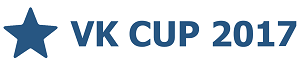 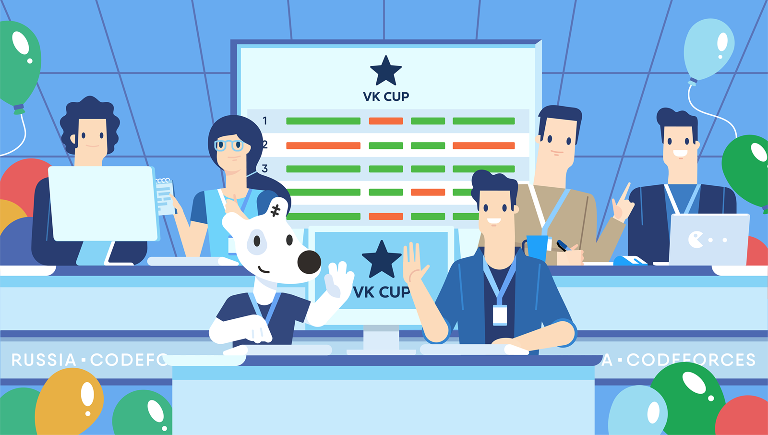 Информация о соревновании: http://codeforces.com/blog/entry/57942
Предстоящие соревнования
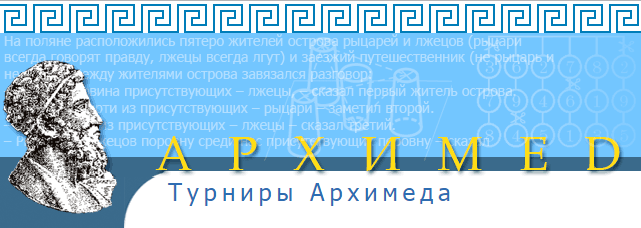 Информации пока нет, ориентировочно – конец апреля / начало мая
Информация о соревновании в Камчатском крае: http://evrika41.ru
Спасибо за внимание!